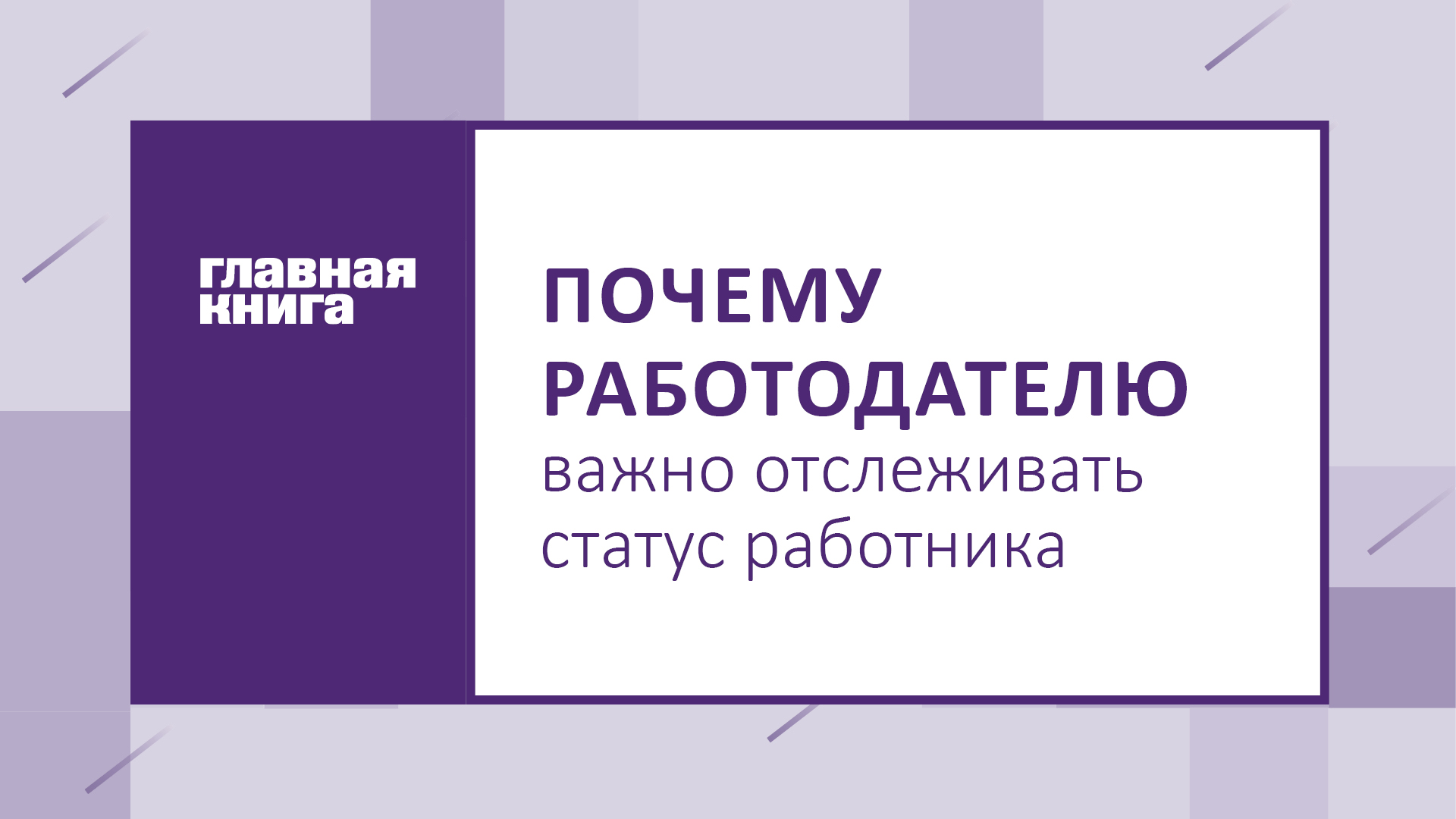 Елена Шаронова
ведущий эксперт журнала «Главная книга»
Ведущий
Почему работодателю важно отслеживать статус работника
Зачем отслеживать статус работника 
чтобы правильно исчислить и удержать НДФЛ из доходов работника
Почему работодателю важно отслеживать статус работника
Кто отвечает за определение налогового статуса работника 
Документы: Письма Минфина от 21.06.2023 № 03-04-05/57598; ФНС от 30.09.2019 № БС-4-11/19925
Ответственность за правильность определения налогового статуса физлиц — получателей дохода лежит на налоговом агенте (организации, ИП), который этот доход выплачивает. В этих целях он вправе запрашивать у физлиц все необходимые документы.
М
Компания может в локальном нормативном акте, трудовом или в гражданско-правовом договоре предусмотреть обязанность работников/исполнителей сообщать о переезде за границу и об изменении налогового статуса.
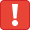 Важно
Почему работодателю важно отслеживать статус работника
Последствия для налогового агента  при недоплате НДФЛ
Если инспекторы при выездной проверке обнаружат, что НДФЛ удерживали и уплачивали по ставке 13% вместо  30%, налоговому агенту  (п. 1, 9 ст. 75, п. 1 ст. 123, п. 1 ст. 126.1, п. 10 ст. 226 НК РФ, п. 21 Постановления Пленума ВАС РФ от 30.07.2013 № 57):
доначислят недоудержанный НДФЛ;
начислят штраф в размере 20% от неудержанной (неуплаченной) суммы НДФЛ;
начислят пени за неперечисление (несвоевременное перечисление) налога за каждый день просрочки;
выставят штраф за недостоверные сведения в расчете 6-НДФЛ – 500 руб. за каждый расчет с ошибками.
Почему работодателю важно отслеживать статус работника
О регрессных требованиях к физлицам при взыскании налога с НДФЛ-агента 
Документ: Письмо ФНС от 10.01.2020 № БС-4-11/85@ 
Если инспекторы при проверке доначислили НДФЛ налоговому агенту, тогда:
уплатить этот НДФЛ организация или ИП должны за счет собственных средств; 
доначисленная сумма налога не признается доходом физлица; 
суммы доначисленного налога не нужно отражать в расчете 6-НДФЛ и справке о доходах физлица; 
этот доначисленный НДФЛ работодатель не вправе удержать из доходов работника; 
доначисленный НДФЛ нельзя учесть в расходах (Письмо Минфина от 29.01.2020 № 03-11-09/5344).